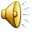 СКАЗОЧНАЯ 
      ВИКТОРИНА
Сказочная викторина
Загадки о 
сказочных героях
1
2
3
4
5
6
Знаете ли вы?
1
2
3
4
5
6
Сказочная 
одежда
1
2
3
4
5
6
Сказочная обувь
1
2
3
4
5
6
Мы из сказки - ты нас знаешь. 
Если вспомнишь - отгадаешь! 
А не вспомнишь — ну так что ж... 
Сказку заново прочтешь!
В этой сказке - именины, 
Много было там гостей.
 А на этих именинах 
Появился вдруг злодей. 
Он хотел украсть хозяйку, 
Чуть ее не погубил. 
Но коварному злодею 
Кто-то голову срубил.
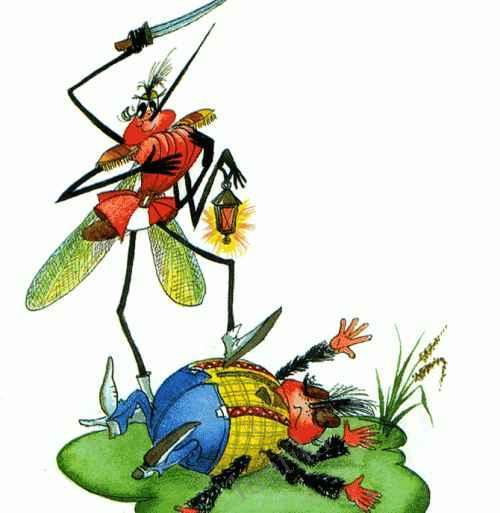 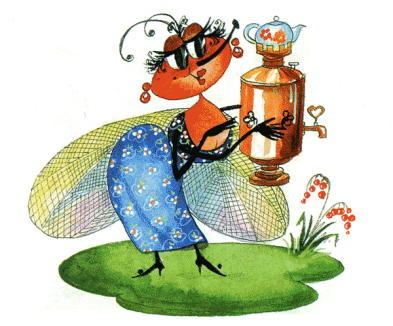 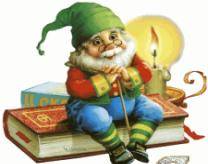 Муха-цокотуха
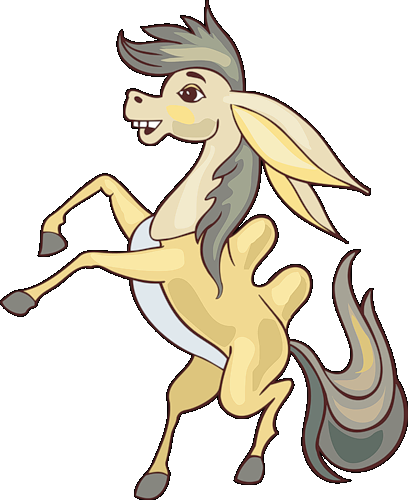 Скок-поскок, скок-поскок 
-Через море и лесок! 
По пути нашел Жар-птицу 
И красавицу-девицу,
 Ну а глупого царя 
Обмануть сумел не зря. 
Так Иванушке помог 
Умный маленький конек, 
Всем известный ...
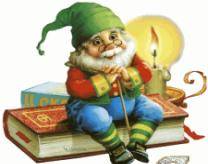 Горбунок
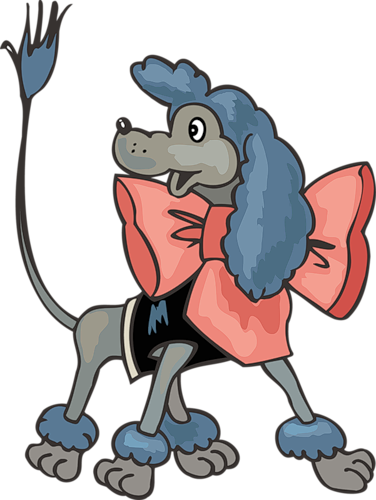 Знают куколка Мальвина
И веселый Буратино:
Если враг со всех сторон,
Победит в бою неравном
Верный друг - надежный, славный,
Храбрый пудель ...
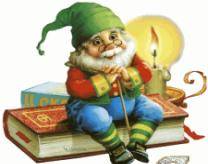 Артемон
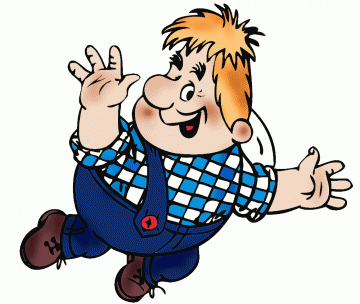 Он всегда живет всех выше: 
У него есть дом на крыше. 
Если ляжешь быстро спать, 
Ты с ним можешь поболтать. 
Прилетит к тебе в твой сон 
Живой веселый ...
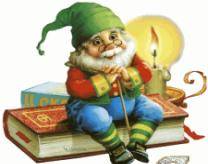 Карлсон
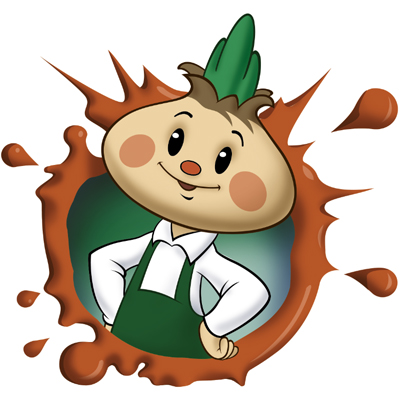 Фруктово-огородная страна 
В одной из книжек-сказок есть она, 
А в ней герой - мальчонка овощной. 
Он храбрый, справедливый, озорной.
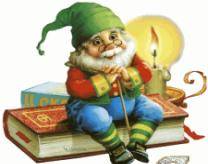 Чиполлино
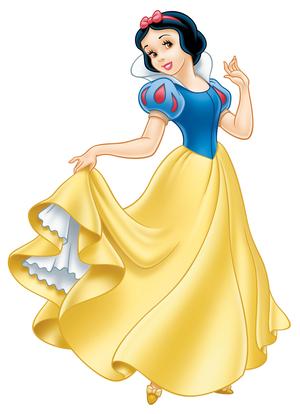 Понедельник и Среда,
 Вторник и Суббота... 
Гномов этих имена, 
Верю, помнит кто-то.
 С этой сказкою, друзья, 
Вы давно знакомы. 
Называется она…
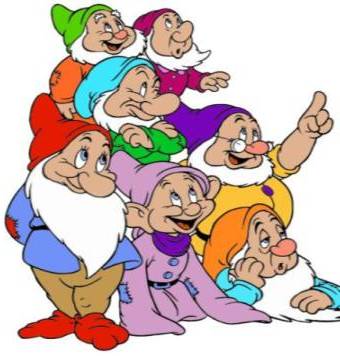 Белоснежка и
 семь гномов
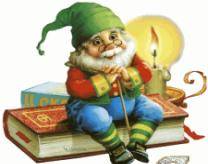 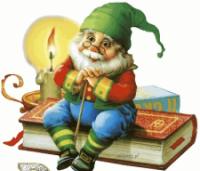 Что Рукодельница уронила в колодец в сказке «Мороз Иванович?»
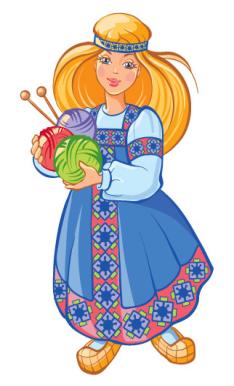 кольцо
ведерко
веретено
прялку
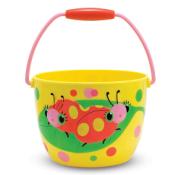 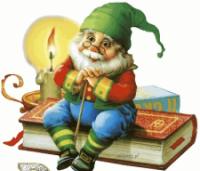 Кого позвал Петушок 
из сказки «Колосок», 
когда нашел колосок?
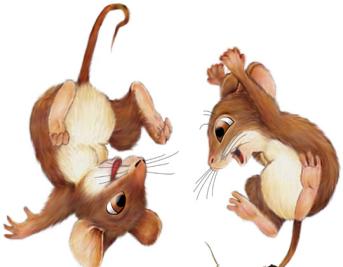 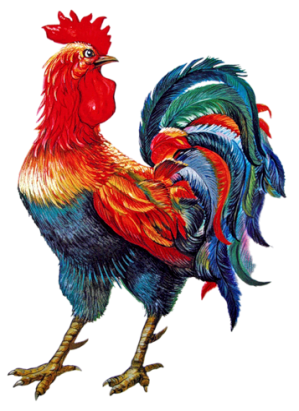 курицу с цыплятами
Мурку и Бобика
Круть и Верть
хозяйку
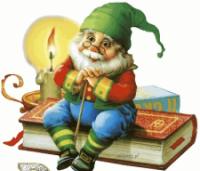 Какой музыкальный инструмент был у Свинопаса?
горшочек с бубенчиками
флейта
шарманка
музыкальная шкатулка
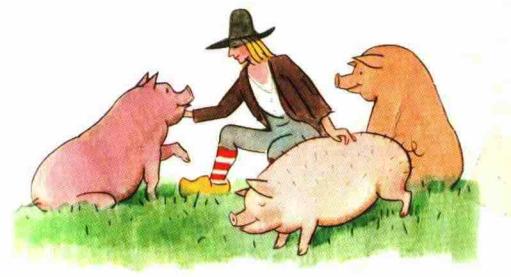 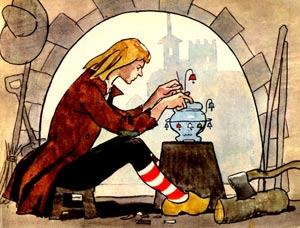 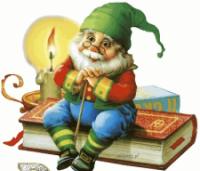 Где жил Джинн 
тысячу лет?
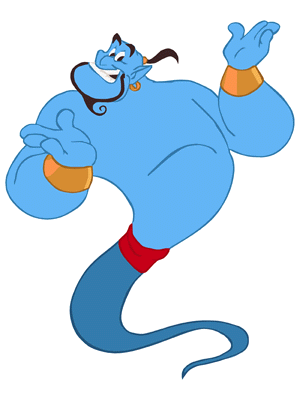 за границей
в лампе
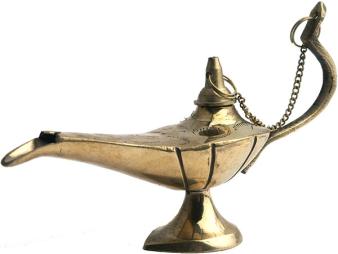 во дворце
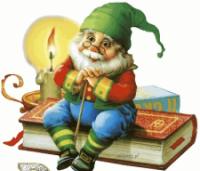 В кого превращалась 
Лягушка ночью в 
сказке «Царевна – 
лягушка»?
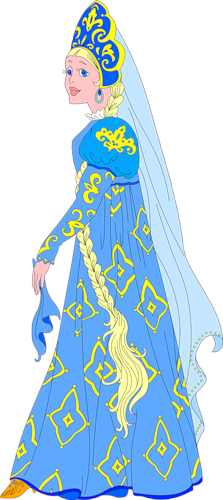 в Василису Прекрасную
в Варвару Красу
в Елену Прекрасную
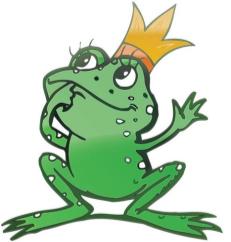 в лебедя
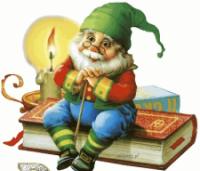 Какой цветок больше всего любил Чудовище?
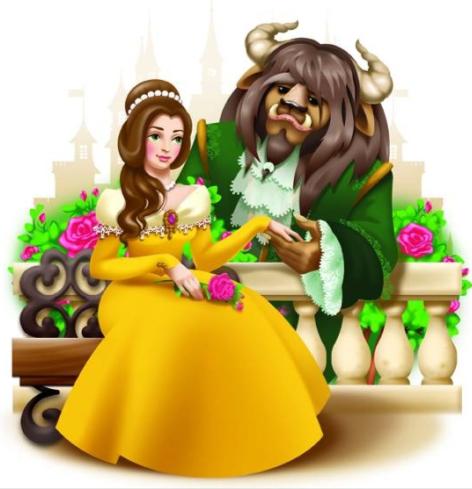 тюльпан
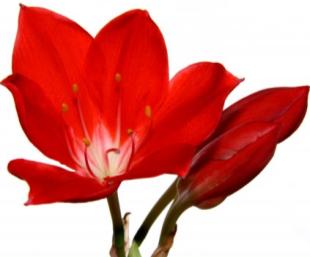 ромашка
роза
аленький 
цветочек
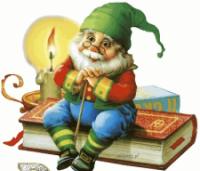 Какому сказочному персонажу принадлежит эта одежда?
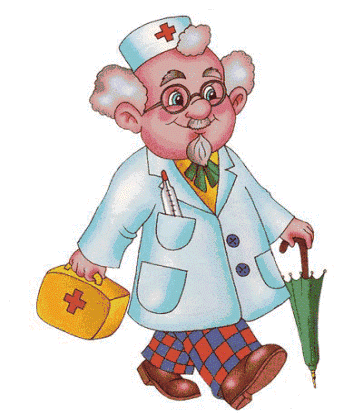 Самый добрый и бесстрашный человек носил докторский белый халат, белую шапочку, на носу очки.
Доктор Айболит
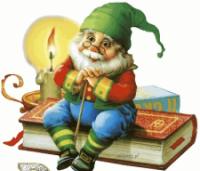 Какой персонаж ходит в красной (или голубой) шубе с белым воротником, носит валенки и шапку, а нос и щеки у него всегда красные?
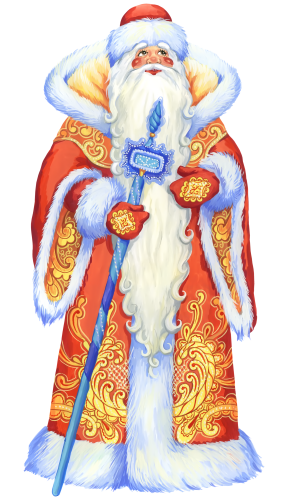 Дед Мороз
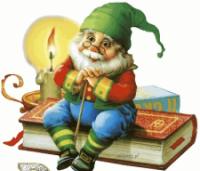 Одет он был прелестно - в шелковый кафтан, только нельзя сказать, какого цвета этот кафтан: он отливал то синим, то зеленым, то красным, смотря куда он повернется.
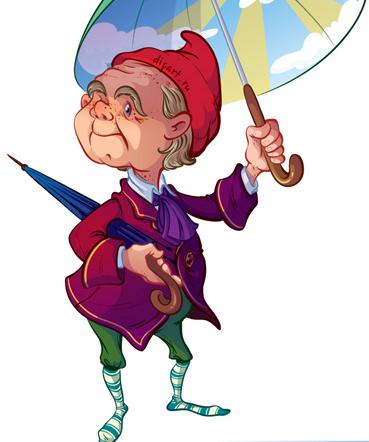 Оле Лукойе
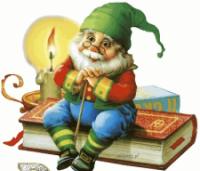 Какой сказочный герой любил яркие краски и потому носил желтые канареечные брюки и оранжевую рубашку с зеленым 
галстуком?
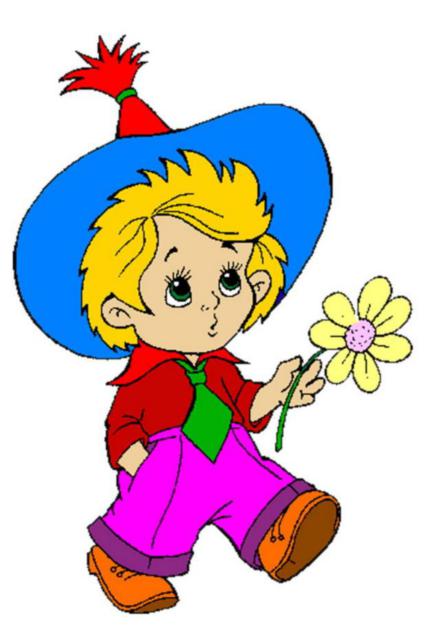 Незнайка
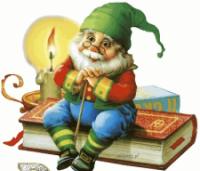 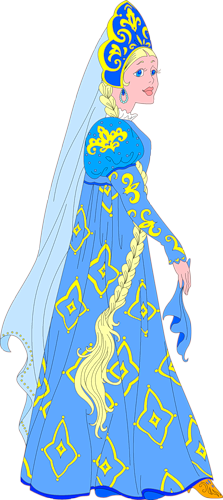 Кто был 
обладателем 
лягушачьей кожи?
Василиса Прекрасная
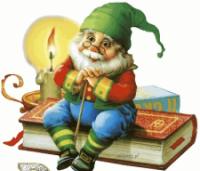 Какая  сказочная 
героиня носила одежду из тончайшего
белого тюля который, 
казалось, был соткан из
миллионов снежных звездочек.
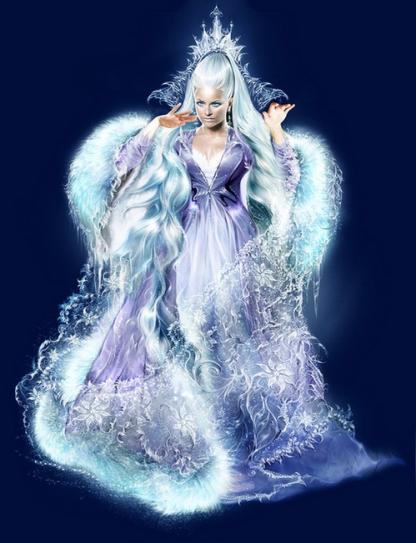 Снежная королева
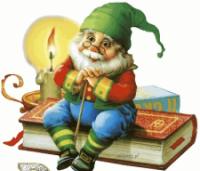 В одной стране для установления личности стали специальной меркой измерять ногу. Что эта за мерка и кого искали?
Хрустальная туфелька
Золушка
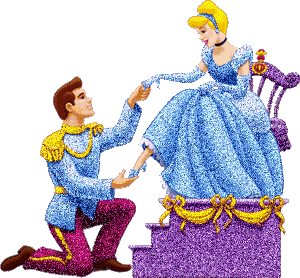 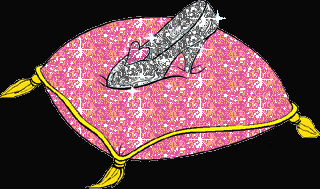 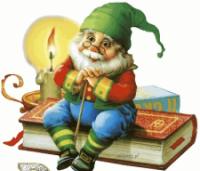 Сообразительное 
домашнее животное 
выводит в люди своего 
хозяина-простака. 
    Какую обувь 
предпочитает 
носить этот зверь?
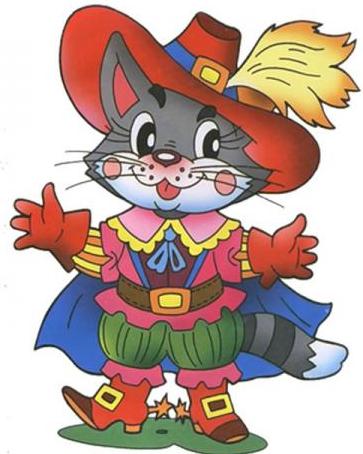 Сапоги 
«Кот в сапогах»
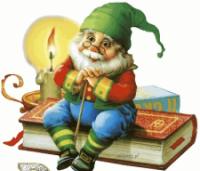 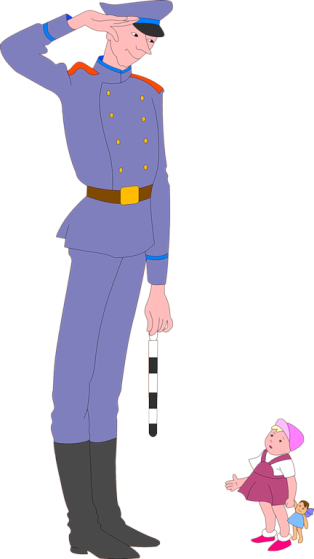 Лихо мерили шаги 
Две огромные ноги.  
Сорок пятого размера 
Покупал он сапоги.
Дядя Степа
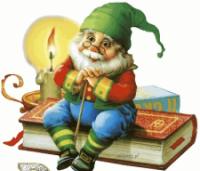 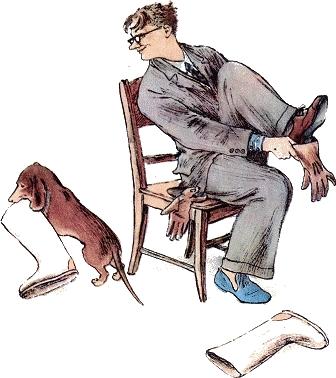 Какой герой вместо валенок перчатки натянул себе на пятки»?
Человек рассеянный
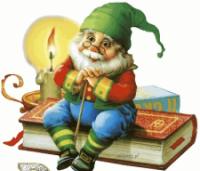 Кому принадлежали волшебные туфли-скороходы и тросточка, которая умела искать клады?
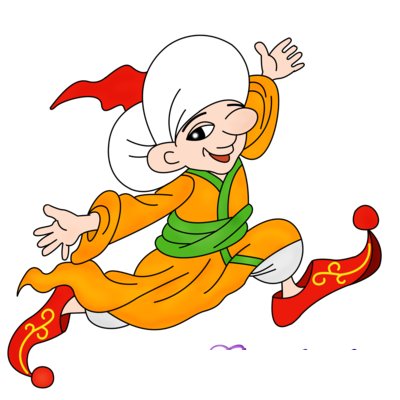 Маленькому Муку
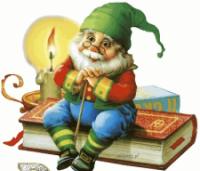 Приходили к Мухе блошки,
Приносили ей сапожки,
А сапожки не простые
В них застежки золотые.

   Кому их подарили?
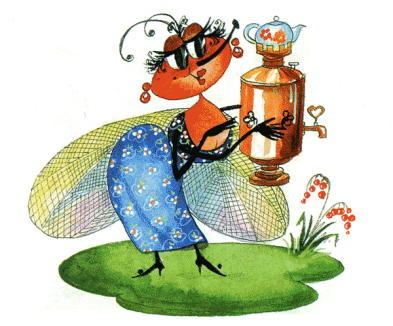 Мухе-Цокотухе
Интернет - источники
http://www.mirgaero.ru/download/14_detskie/fon-zamok.jpg фон титульного слайда
http://www.bankreceptov.ru/pict/cokotuha-01.gif Муха-цокотуха
http://luntiki.ru/uploads/images/e/d/c/b/5/ad80a29225.jpg комар и паук
http://media1.mojageneracja.pl/oieoutyeow/mediuml0xjku554bc7555e6c51493867.jpg гномик
http://pictures.ucoz.ru/_ph/3/2/982049551.png Конёк-горбунок
http://pictures.ucoz.ru/_ph/3/2/534585152.png пудель Артемон
http://www.gorod.cn.ua/image/users/11846/blog_00000061.gif  Карлсон
http://souzmultdesign.ru/upload/portfolio/f19193687bcfe4a3a45d82701d15a3a1/Chipol%20eggs%20avatar.jpg Чиполлино
http://images.wikia.com/disney/images/d/d2/599936-snow_white1_large.jpg Белоснежка
http://ann-pages.narod.ru/cl34.gif гномы
http://st.free-lance.ru/users/VivaVera/upload/f_4b7eb955056e6.jpg  Рукодельница
http://trus.imageg.net/graphics/product_images/pTRU1-5969496dt.jpg ведёрко
http://www.cwer.ru/files/u5/November07/two-mice.jpg два мышонка
http://www.proza.ru/pics/2009/04/12/641.jpg свинопас
http://www.3rm.info/20513-andersen-zagadka-snezhnoj-korolevy-video.html горшочек с бубенчиками
http://mediamemo.allthingsd.com/files/2009/06/genie.gif джин
http://www.giftguru.ru/img/dar/4077_big.jpg лампа
http://img0.liveinternet.ru/images/attach/c/2/68/707/68707605_448593316.jpg красавица и чудовище
http://a17006.rimg.info/icon/1861787000a9c676c166f27d34ccf916905dca1f97.jpg аленький цветочек
http://cs5295.vkontakte.ru/u45848593/-14/x_dfa755d0.jpg лягушка
http://img-fotki.yandex.ru/get/5505/natali73123.29e/0_515c8_991af0df_L.jpg Василиса Премудрая
http://www.alviv.okis.ru/file/alviv/1186330404_7.gif доктор Айболит
http://i035.radikal.ru/0911/4f/111a44b4e274.png Дед Мороз
http://m2.vgorode.ru/1592075/61394265/6.jpeg Оле Лукойе
http://www.xrest.ru/images/collection/00542/540/original.jpg Незнайка
http://img1.liveinternet.ru/images/attach/c/2/65/876/65876510_2e010e5cd0c0.jpg Снежная королева
http://i.i.ua/cards/pic/9/0/172809.jpg кот в сапогах
http://dokudaedem.ru/files/imgs/24703-0_7bd52_44af8398_XL дядя Стёпа
http://www.planetaskazok.ru/images/stories/marshak/rasseiany/i_006.jpg рассеянный человек
http://ra.foto.radikal.ru/0708/f7/5eb658705b05.jpg маленький Мук